Kieno jauniklius vadiname lervomis?
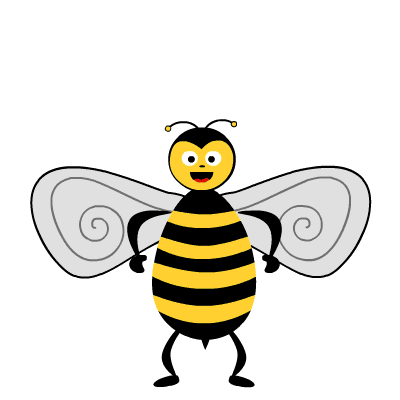 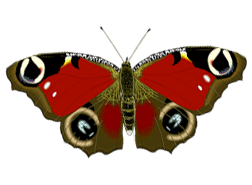 Kiaušinėliai
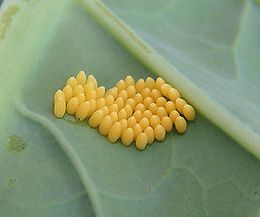 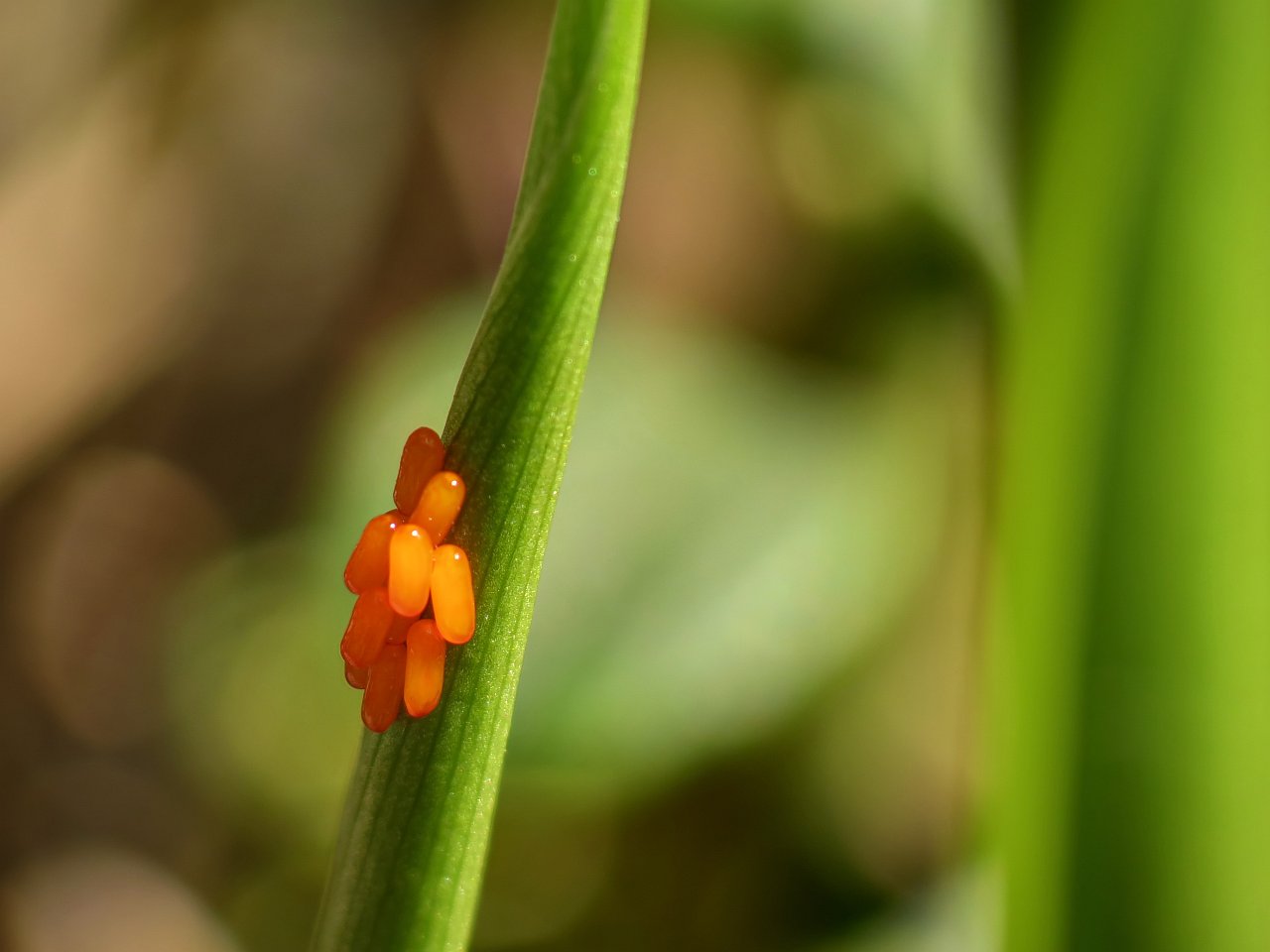 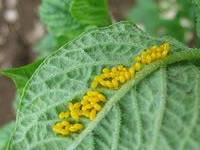 Lervos
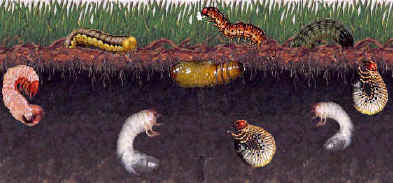 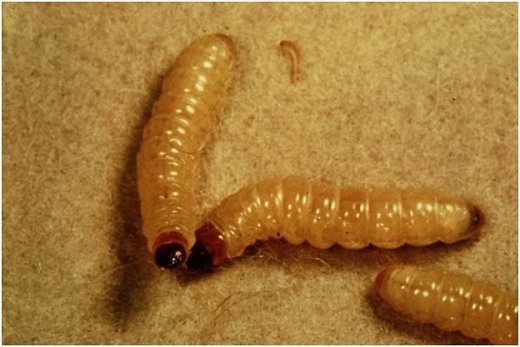 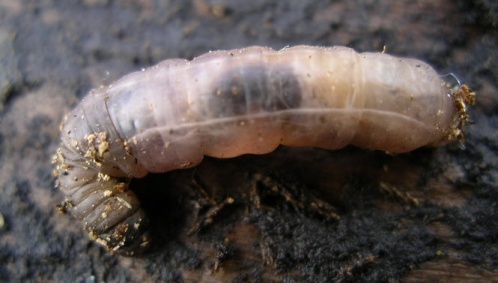 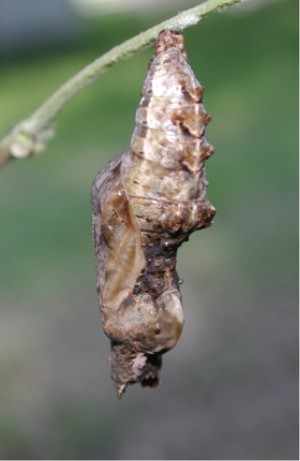 Lėliukės
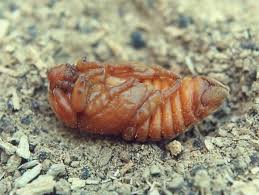 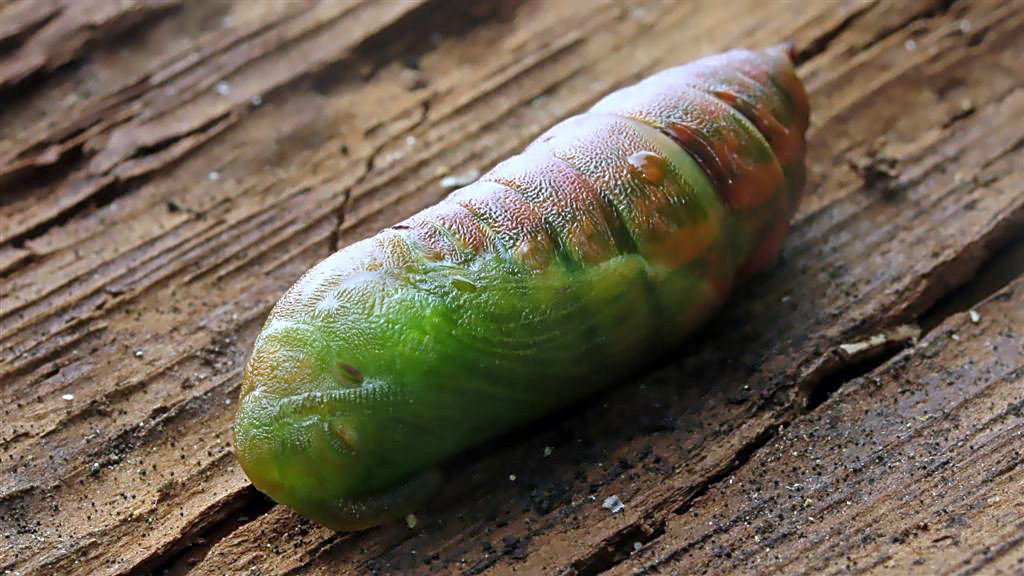 Iš lėliukės išsirita vabzdys
Vabzdžiai
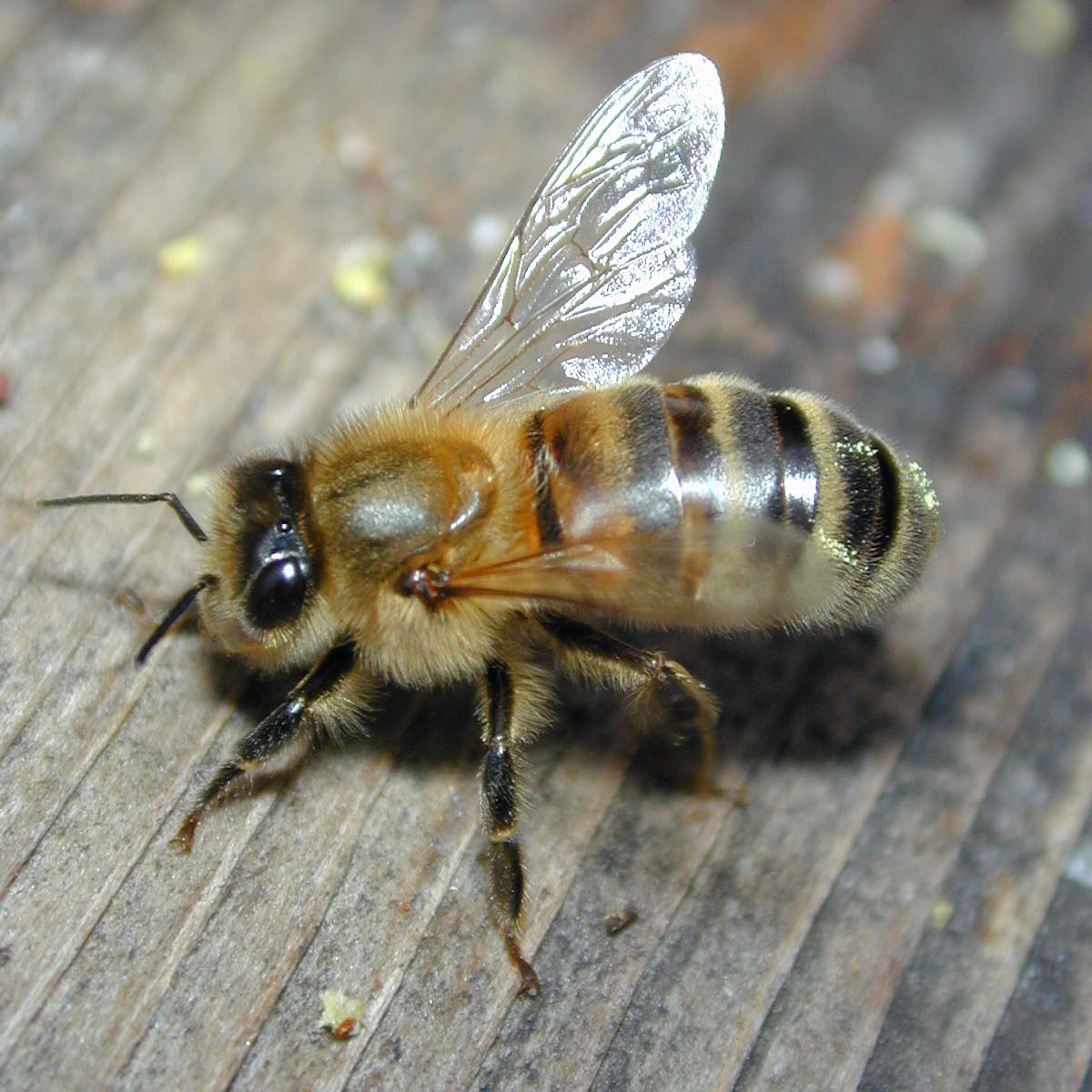 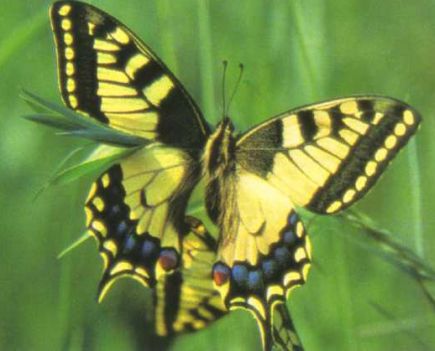 Pakartokime !
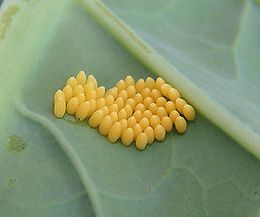 1.Kiaušinėliai
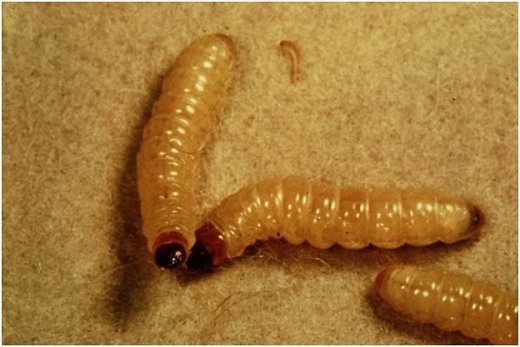 2.Lervos
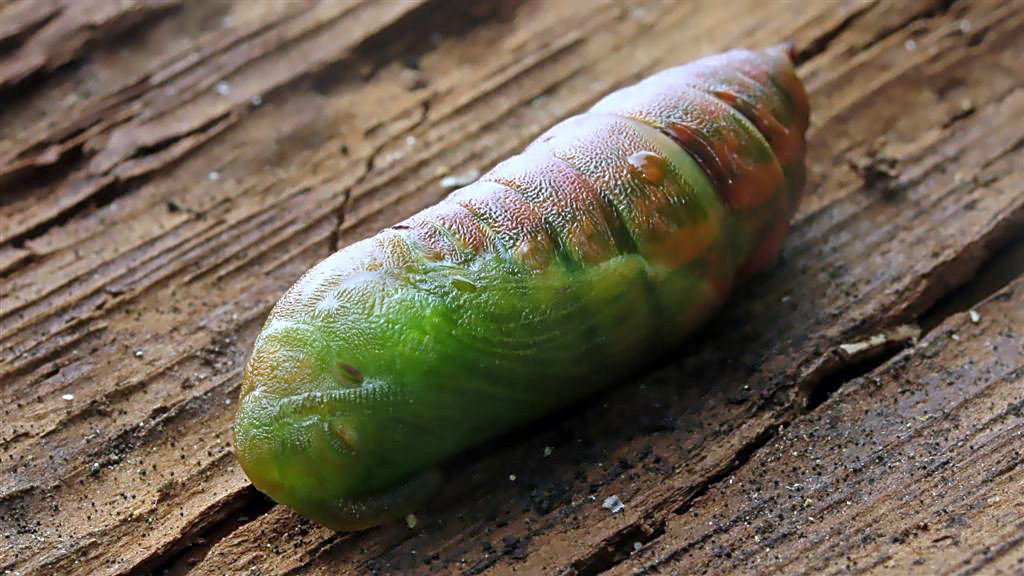 3.Lėliukės
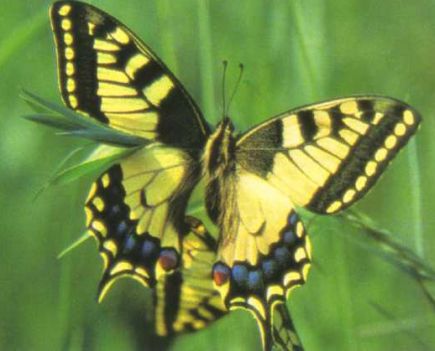 4.Vabzdžiai